ORTAÖĞRETİM KURUMLARI
    ESKİŞEHİR OCAK 2022
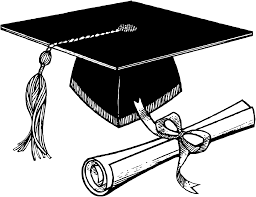 ESKİŞEHİRDEKİ FEN LİSELERİ
ESKİŞEHİRDEKİ  SOSYAL BİLİMLER LİSELERİ
ESKİŞEHİRDE MERKEZİ YERLEŞTİRME PUANIYLA ÖĞRENCİ ALAN ANADOLU LİSELERİ
83,71
ESKİŞEHİRDE MERKEZİ YERLEŞTİRME PUANIYLA ÖĞRENCİ ALAN ANADOLU İMAM HATİP LİSELERİ
ESKİŞEHİRDE MERKEZİ YERLEŞTİRME PUANIYLA ÖĞRENCİ ALAN MESLEKİ VE TEKNİK ANADOLU LİSELERİ
AHMET ÖNCÜ
PSİKOLOJİK DANIŞMAN